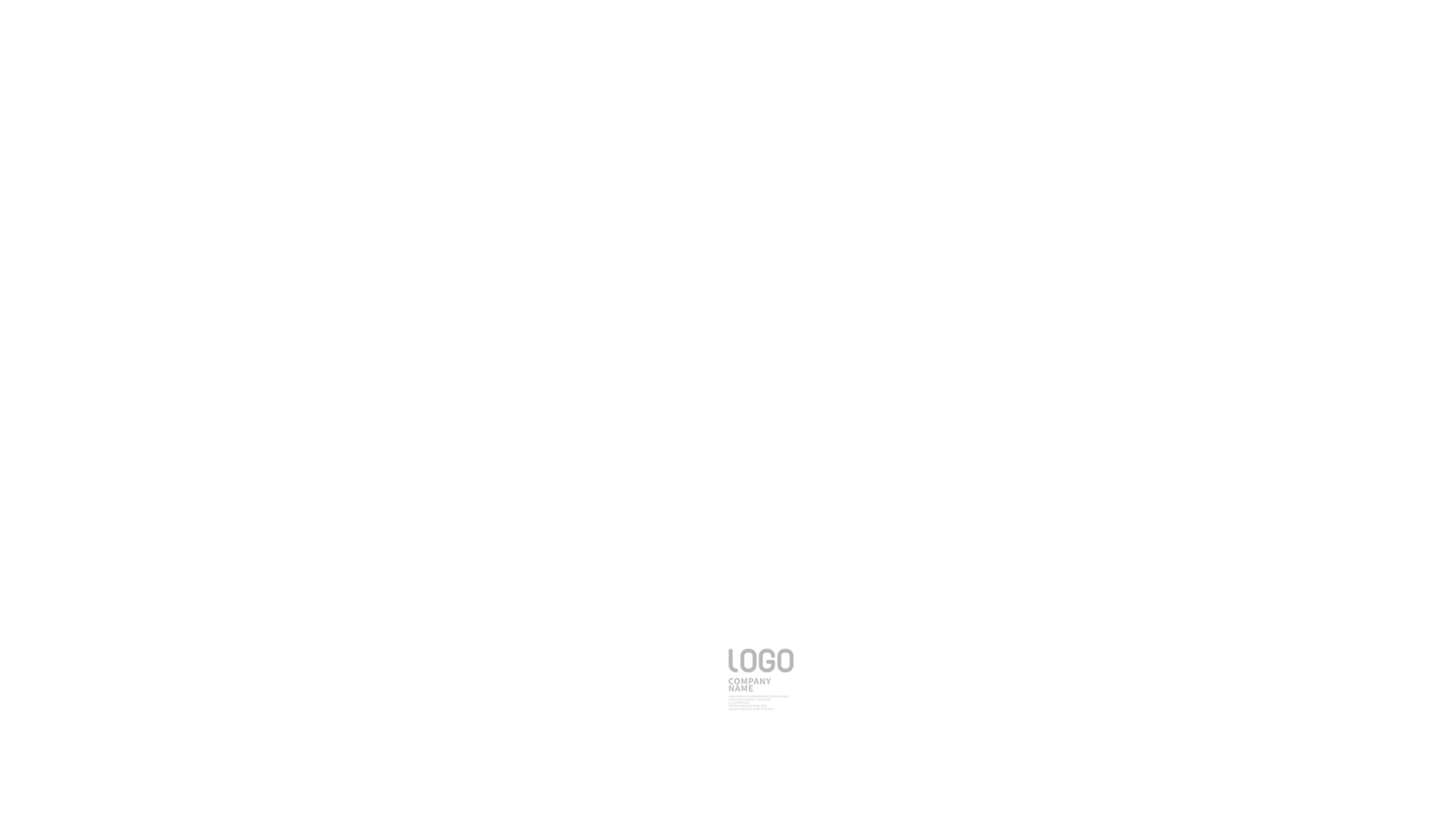 Business Report
FREE POWERPOINT TEMPLATES
Insert the Subtitle of Your Presentation
Report ：freeppt7.com
XX.XX.20XX
01
CONTENTS
Add title text
Click here to add content, content to match the title.
02
This is a good space for a short subtitle
Add title text
Click here to add content, content to match the title.
03
Add title text
Click here to add content, content to match the title.
04
Add title text
Click here to add content, content to match the title.
PART
ONE
MORE THAN TEMPLATE
Add title text here
Click here to add text content, such as keywords, some brief introductions, etc.
MORE THAN TEMPLATE
Add title text here
WEB DESIGN
UI DESIGN
PHOTOGRAPH
Add title text here

Click here to add content, content to match the title.
Add title text here

Click here to add content, content to match the title.
Add title text here

Click here to add content, content to match the title.
MUSIC
Add title text here

Click here to add content, content to match the title.
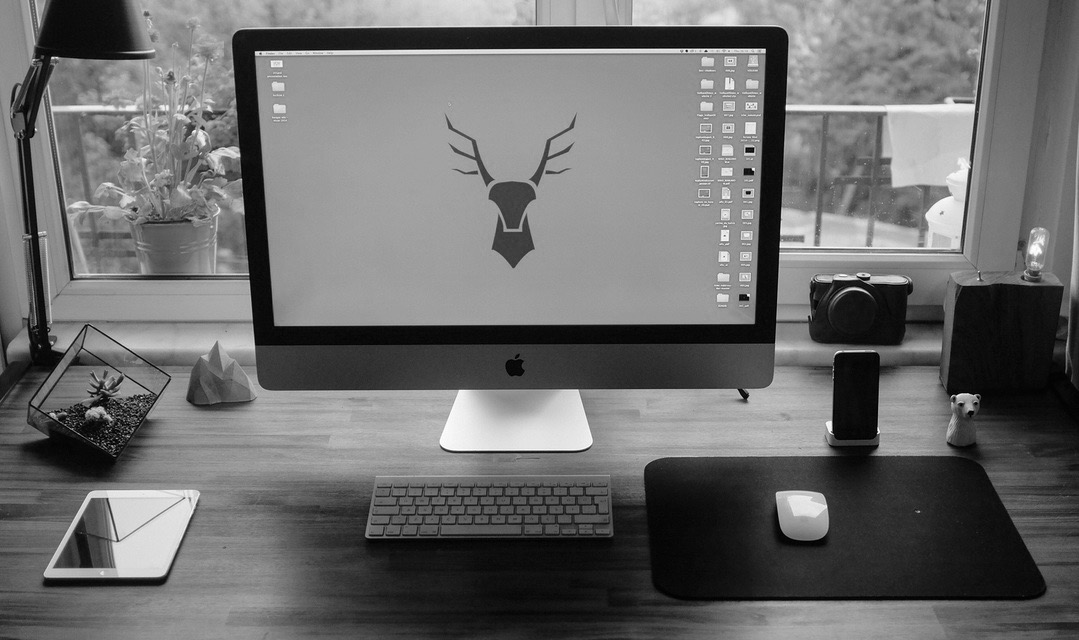 TEAM ANALYSIS
S
W
T
O
Add title text here

Click here to add content, content to match the title.
Add title text here

Click here to add content, content to match the title.
Add title text here

Click here to add content, content to match the title.
Add title text here

Click here to add content, content to match the title.
MORE THAN TEMPLATE
Add title text here
Add title text here

Click here to add content, content to match the title.
Add title text here

Click here to add content, content to match the title.
Add title text here

Click here to add content, content to match the title.
PPT模板 http://www.1ppt.com/moban/
MORE THAN TEMPLATE
Add title text here
Keywords
Keywords
Keywords
96%
76%
48%
Add title text here

Click here to add content, content to match the title.
Add title text here

Click here to add content, content to match the title.
Add title text here

Click here to add content, content to match the title.
Keywords
Keywords
Keywords
80%
56%
86%
Add title text here

Click here to add content, content to match the title.
Add title text here

Click here to add content, content to match the title.
Add title text here

Click here to add content, content to match the title.
PART
TWO
MORE THAN TEMPLATE
Add title text here
Click here to add content, content to match the title.
MORE THAN TEMPLATE
Add title text here
Add title text here

Click here to add content, content to match the title.
3
2
1
Add title text here

Click here to add content, content to match the title.
Add title text here

Click here to add content, content to match the title.
MORE THAN TEMPLATE
Add title text here
Add title text here

Click here to add content, content to match the title.
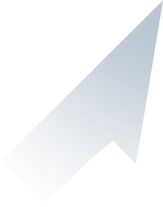 Add title text here

Click here to add content, content to match the title.

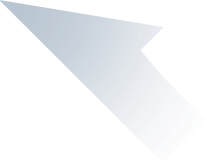 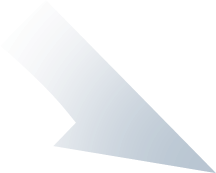 Add title text here

Click here to add content, content to match the title.
Diagram
Add title text here

Click here to add content, content to match the title.
MORE THAN TEMPLATE
Add title text here




POPULAR
Add title text here

Click here to add content, content to match the title.
Add title text here

Click here to add content, content to match the title.
Add title text here

Click here to add content, content to match the title.
Add title text here

Click here to add content, content to match the title.
MORE THAN TEMPLATE
Add title text here
Add title text here
Click here to add content, content to match the title.
Add title text here
Click here to add content, content to match the title.
Add title text here
Click here to add content, content to match the title.
Add title text here
Click here to add content, content to match the title.
Add title text here
Click here to add content, content to match the title.
PART
THREE
MORE THAN TEMPLATE
Add title text here
Click here to add content, content to match the title.
MORE THAN TEMPLATE
Add title text here
Add title text here
Click here to add content, content to match the title.
01
Click to
add title
Your text
Click here to add your text or Copy Your text and paste it here
Add title text here
Click here to add content, content to match the title.
02
Click to
add title
Your text
Click here to add your text or Copy Your text and paste it here
03
Your text
Click here to add your text or Copy Your text and paste it here
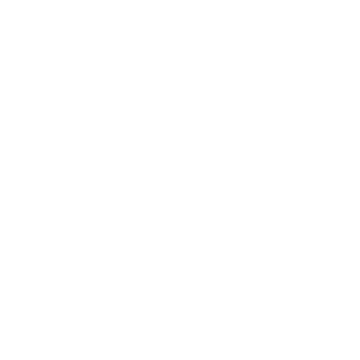 Add title text here
Click here to add content, content to match the title.
Click to
add title
Your text
Click here to add your text or Copy Your text and paste it here
04
Click to
add title
Add title text here
Click here to add content, content to match the title.
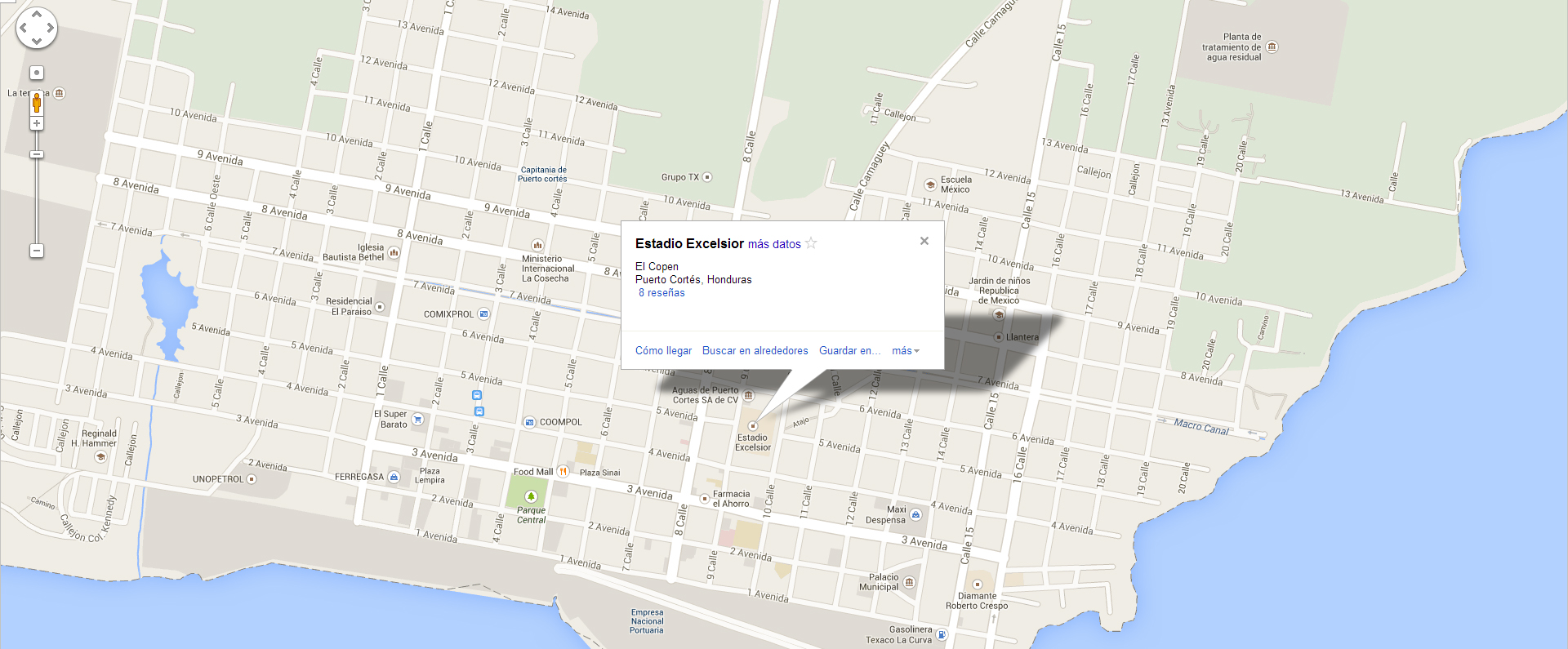 MOMODA POWERPOINT
Morbi dignissim nisl in diam sagittis, id dapibus nulla pretium.
Center Street, 5 Ave. Pto. Cortes
Honduras, Central America
MORE THAN TEMPLATE
Add title text here
Add title text here
Click here to add content, content to match the title.
123.456.7890
info@domain.com
MORE THAN TEMPLATE
Add title text here
2
4
Click here to add content, content to match the title.
Click here to add content, content to match the title.
PROJECT
PROJECT
Click here to add content, content to match the title.
Click here to add content, content to match the title.
PROJECT
PROJECT
1
3
MORE THAN TEMPLATE
Add title text here
Add title text here
Click here to add content, content to match the title.
Add title text here
Click here to add content, content to match the title.
Add title text here
Click here to add content, content to match the title.
Add title text here
Click here to add content, content to match the title.
Add title text here
Click here to add content, content to match the title.
Add title text here
Click here to add content, content to match the title.
PART
FOUR
MORE THAN TEMPLATE
Add title text here
Click here to add content, content to match the title.
MORE THAN TEMPLATE
Add title text here
Add title text

Click here to add content, content to match the title.
Add title text

Click here to add content, content to match the title.
Add title text

Click here to add content, content to match the title.
Add title text

Click here to add content, content to match the title.
Add title text

Click here to add content, content to match the title.
MORE THAN TEMPLATE
Add title text here
Click here to add content, content to match the title.
START
54%
85%
35%
Type A
Type B
Type C
Add title text

Click here to add content, content to match the title.
MORE THAN TEMPLATE
Add title text here
Add title text

Click here to add content, content to match the title.
Add title text

Click here to add content, content to match the title.
MORE THAN TEMPLATE
Add title text here
2.888 K
1.074 K
Male User
Female User
MORE THAN TEMPLATE
Add title text here
Click here to add content, content to match the title.
THANKS!
Report ：freeppt7.com
XX.XX.20XX